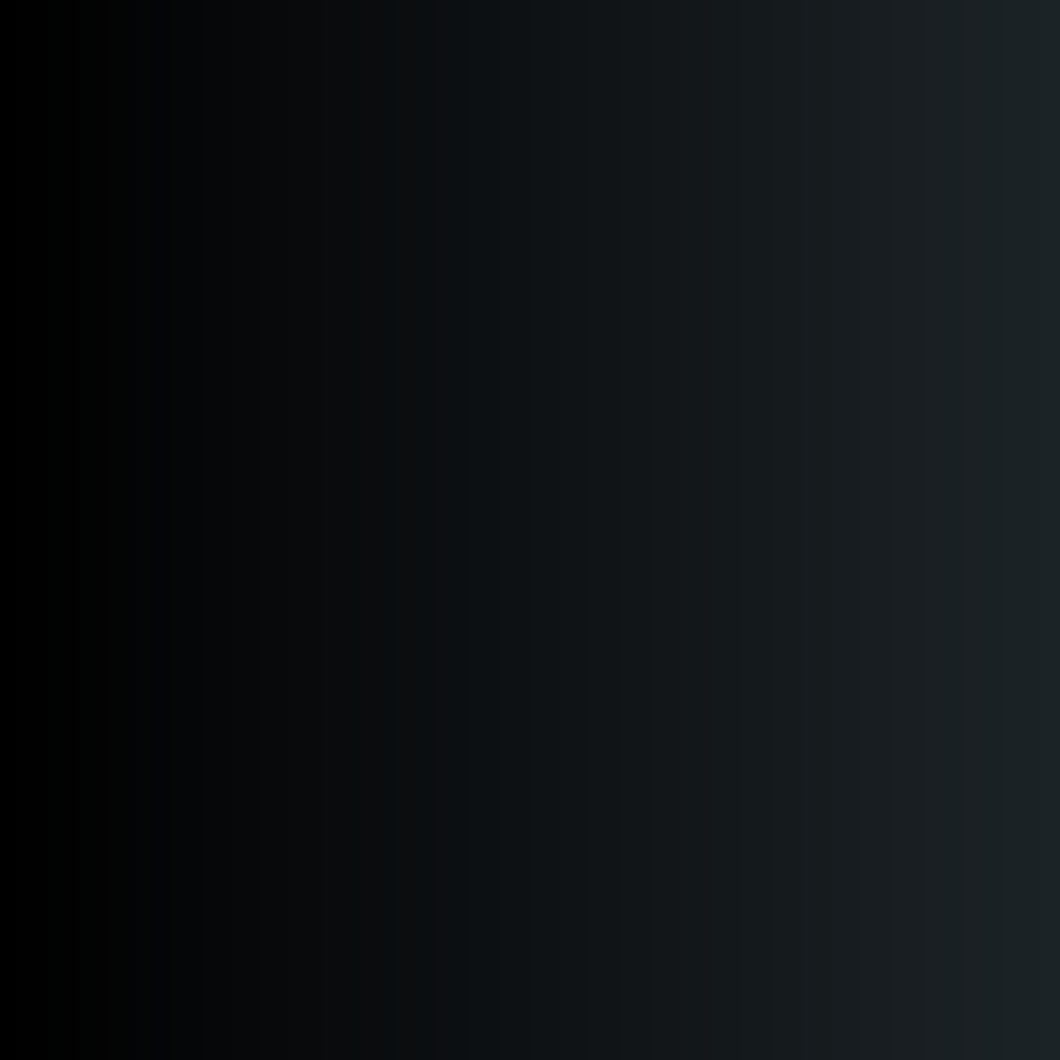 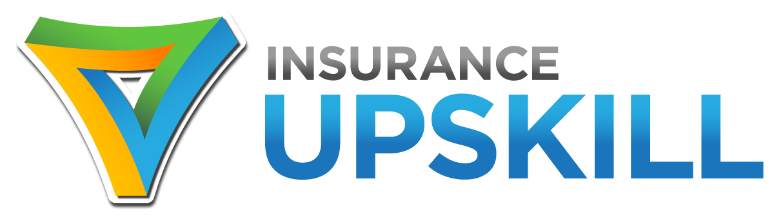 Powers of Persuasion: top tips for persuasive writing
by
Jeff Heasman MABP, PGCert CELTA, LL.B (Hons), LL.M
Certified Practitioner Member of the Academy of Modern Applied Psychology
Member of the Association for Business Psychology
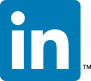 linkedin.com/in/jeffheasman
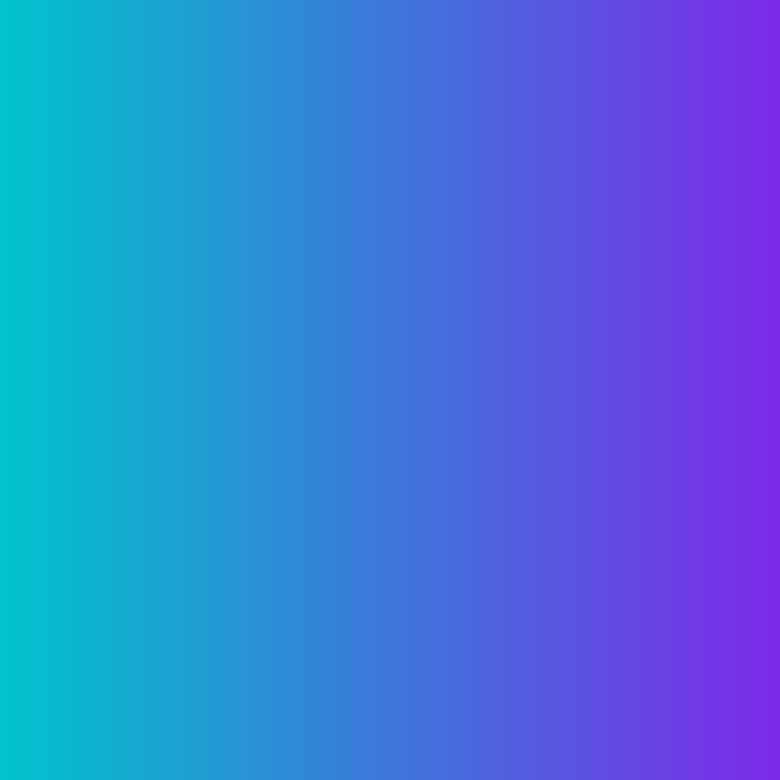 Learning objectives
By the end of this session, participants will be able to:

understand the importance of structuring communication when seeking to influence the target reader. 
use language and writing techniques that enhance the power of persuasion in communication. 
communicate with clients or third parties to create a win-win situation for everyone involved.
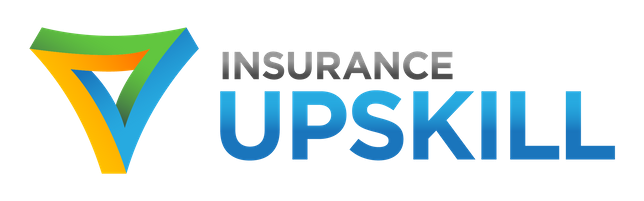 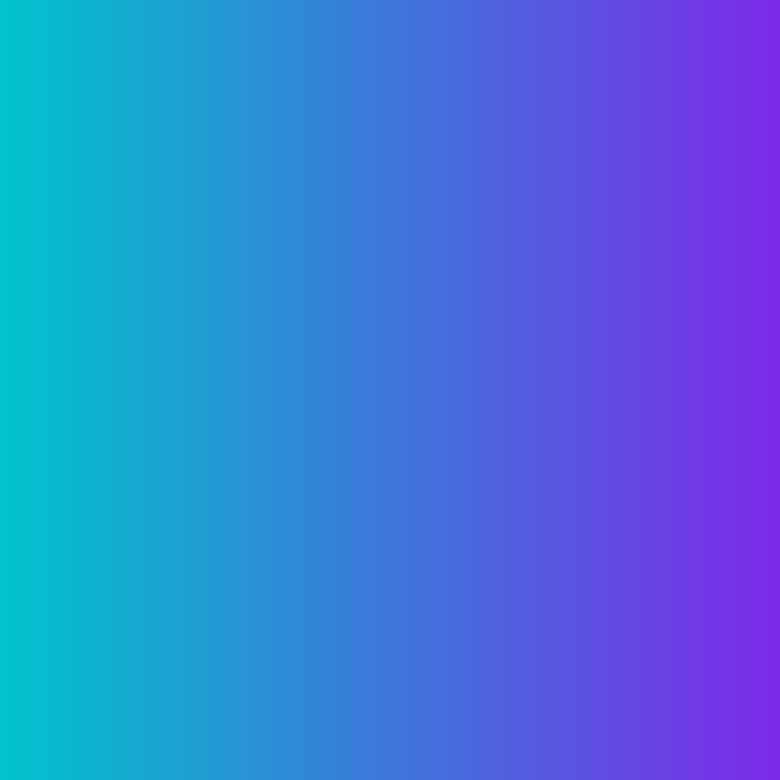 Why is persuasive writing important?
In business, we write to achieve a result.  

If we are not writing to achieve a result, we must question why we are writing at all.  

Unless by pure luck or chance, you can only achieve results through persuasive writing.
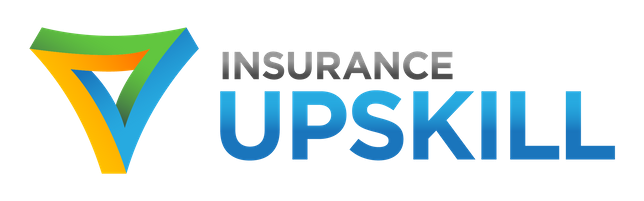 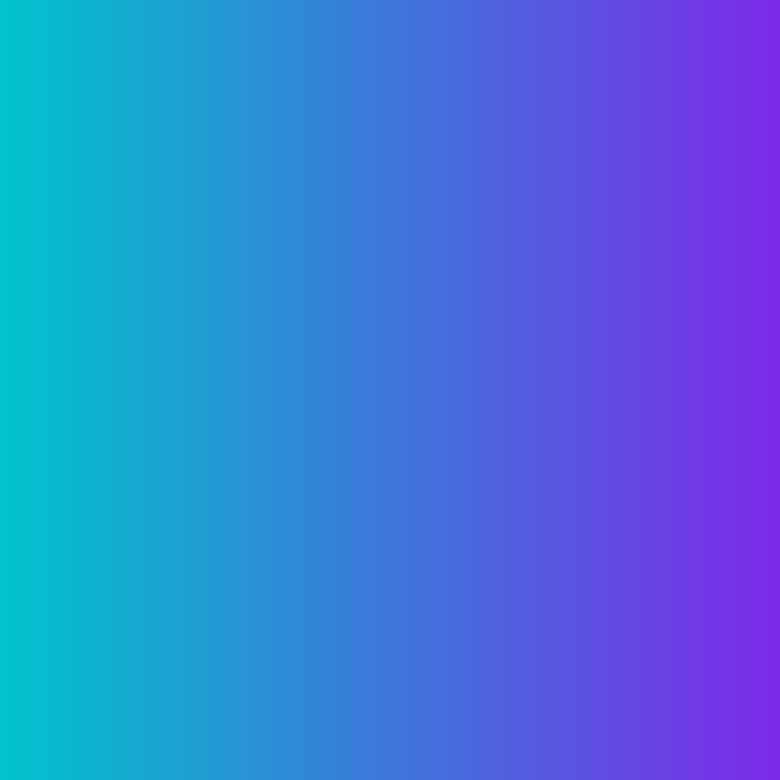 The target audience
Think of the following:
Why?
Who?
What response or result is needed?

Language grading. 

Before writing, think about the hierarchy of personalised communication.  Is written communication appropriate?
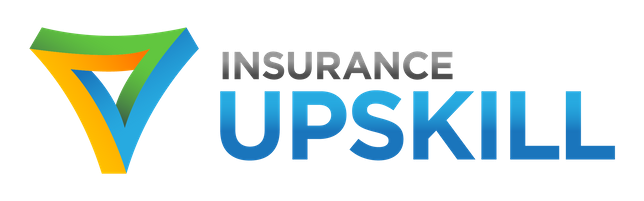 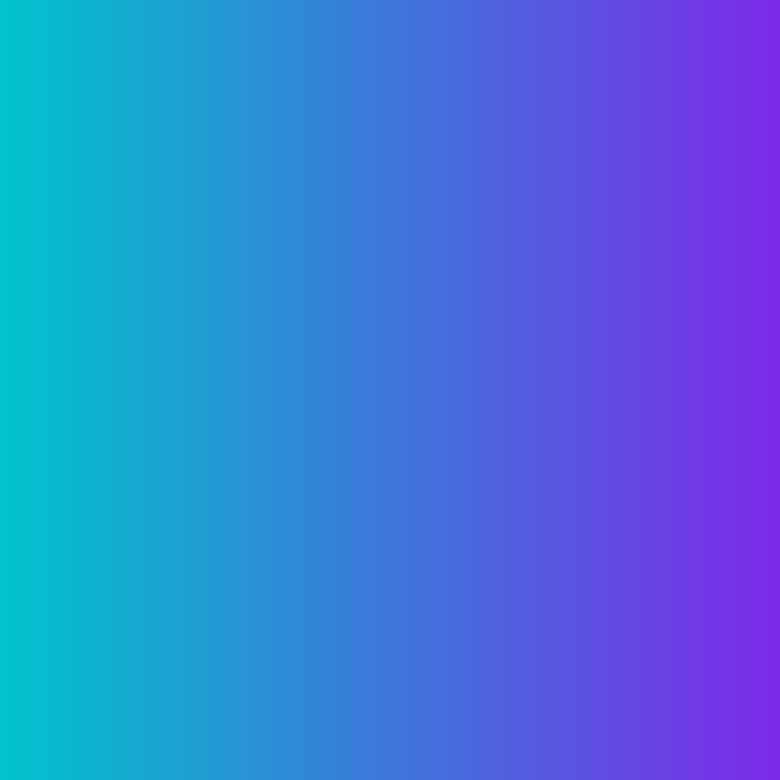 The hierarchy of personalised communication:
A conversation
An individually written document 
A standard document with personal data and selective messages 
Standard document to a particular target market
Indiscriminate standard document 

The lower we go down the list the harder the reader has to work to understand the relevance and so the harder it is to persuade them.
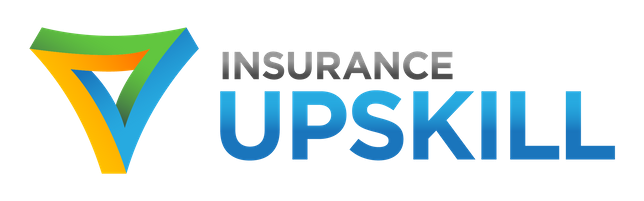 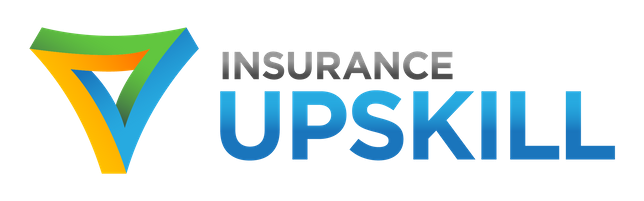 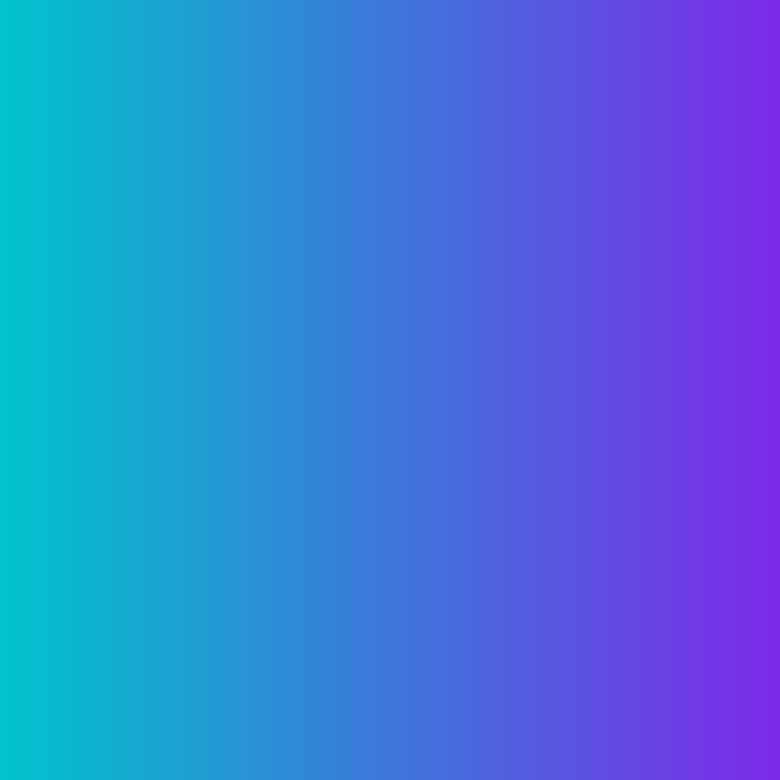 What to think about the reader
Intelligent but ignorant (plain language).

Cynical (rhetorical questions).

Busy skim readers (layout).
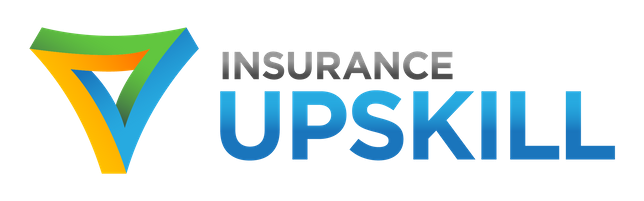 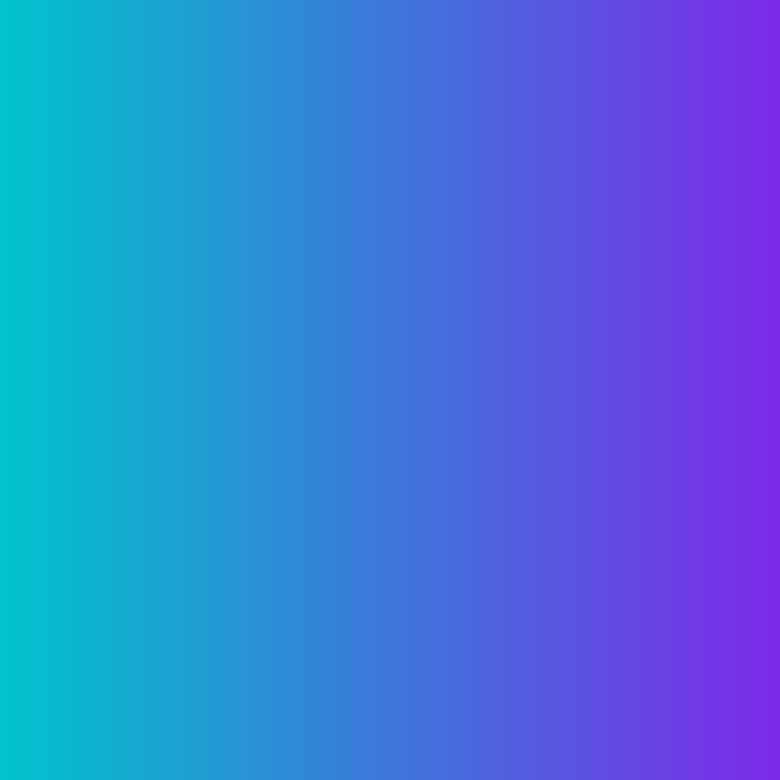 The precursors to persuasive writing
Respect from the reader. 

Logic (because …).

Emotion.
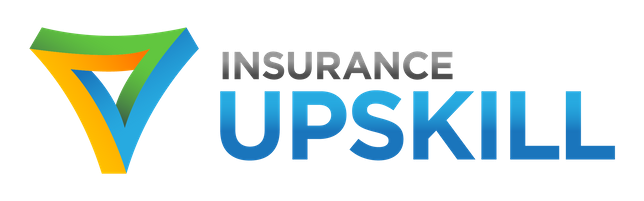 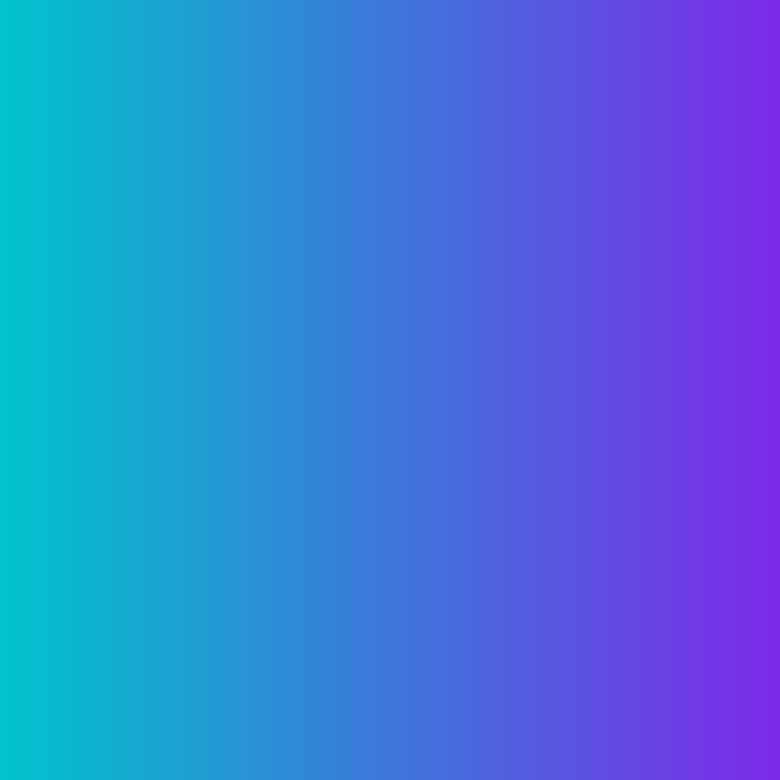 Planning the response means getting a  result
What do you want from the reader?

Call to action.  

Don´t use ultimatums – use positive langauge (more later).
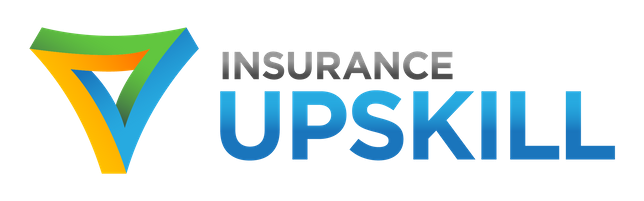 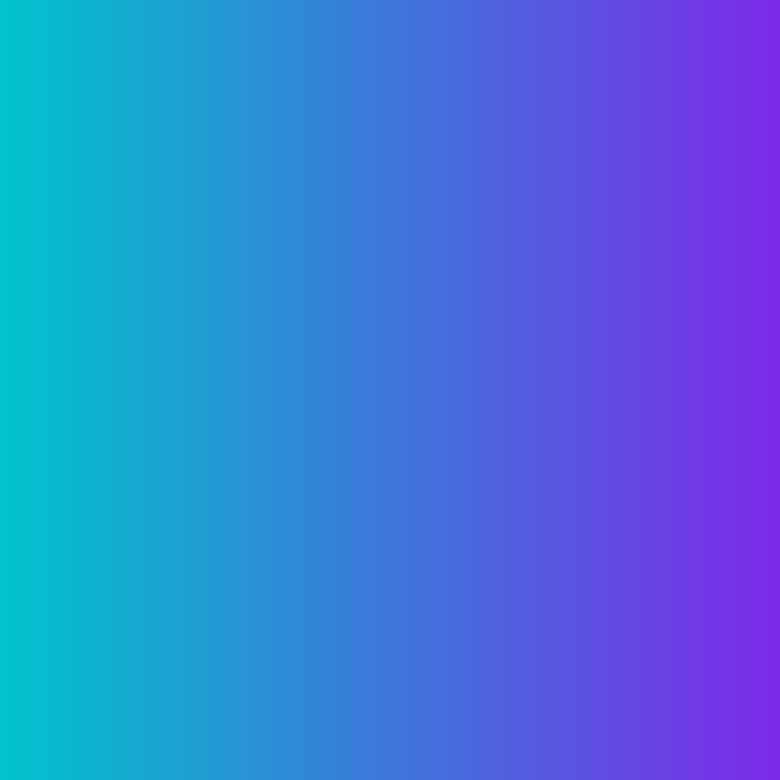 9 reader emotions
Hope 
If I follow the advice, there will be a positive result. 
Happiness
I will now do anything. 
Anger
I´m going to do something about it. 
Guilt 
I should do something about this. 
Pity
Poor people, I must do something.
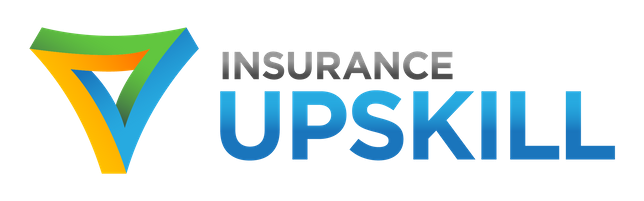 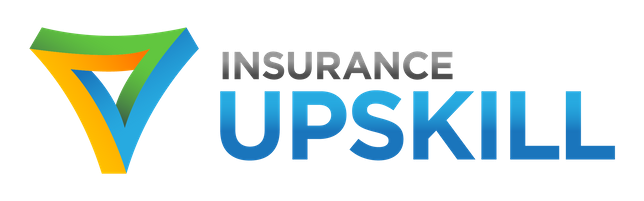 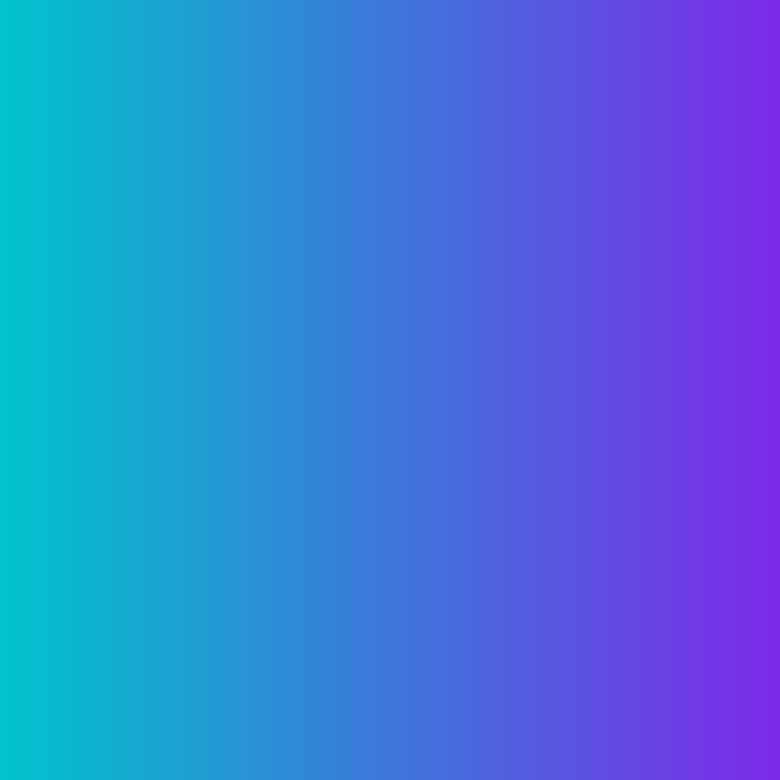 Pride
I can do this!  
Fear
I will suffer if I don´t do it. 
Envy 
If everyone else is doing it, so should I.
Greed 
I will get something in return.
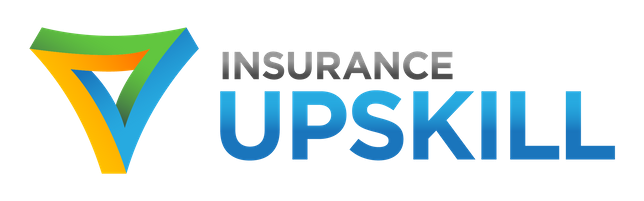 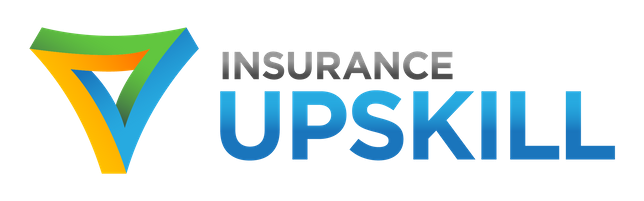 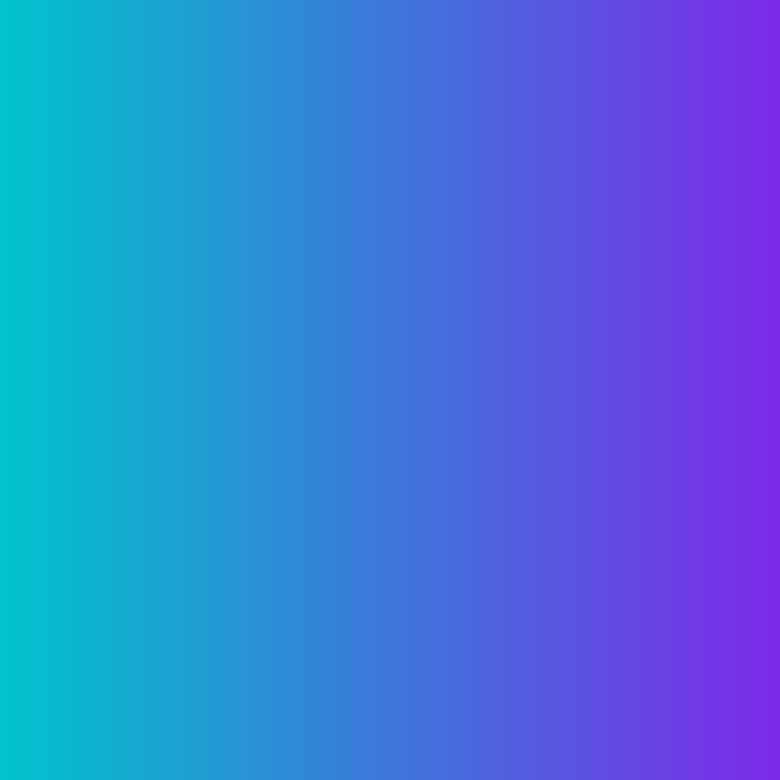 The 12 most powerful words in English?
you

save

results 

health 

love 

proven
money

new

easy

safety 

discovery 

guaranteed
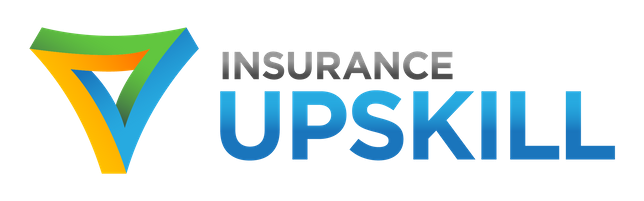 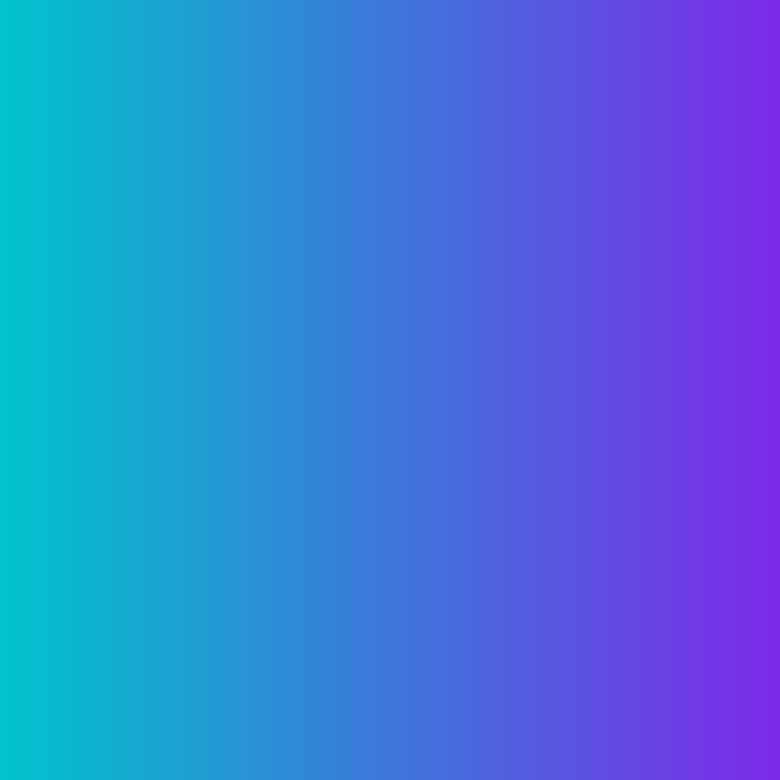 Burying bad news (with justifications)
Think of how you would present the following information:

The Newcastle office is 10% behind its target.
The Birmingham office is 20% ahead of its target. 
The London team is on target. 

Think about the power of “because”.
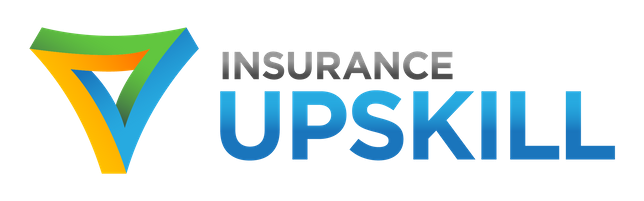 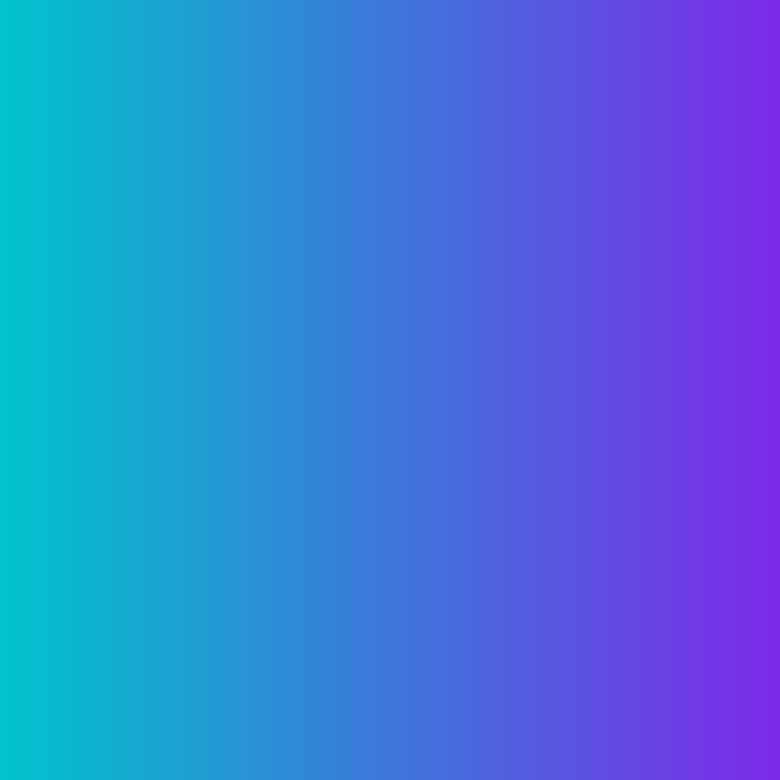 External influences
Recommendations / testimonials v stories.

Statistics and information v stories. 

Social proof (put the reader in someone else´s shoes).
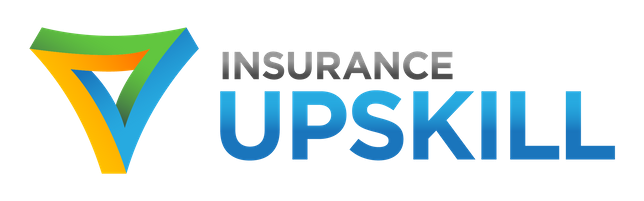 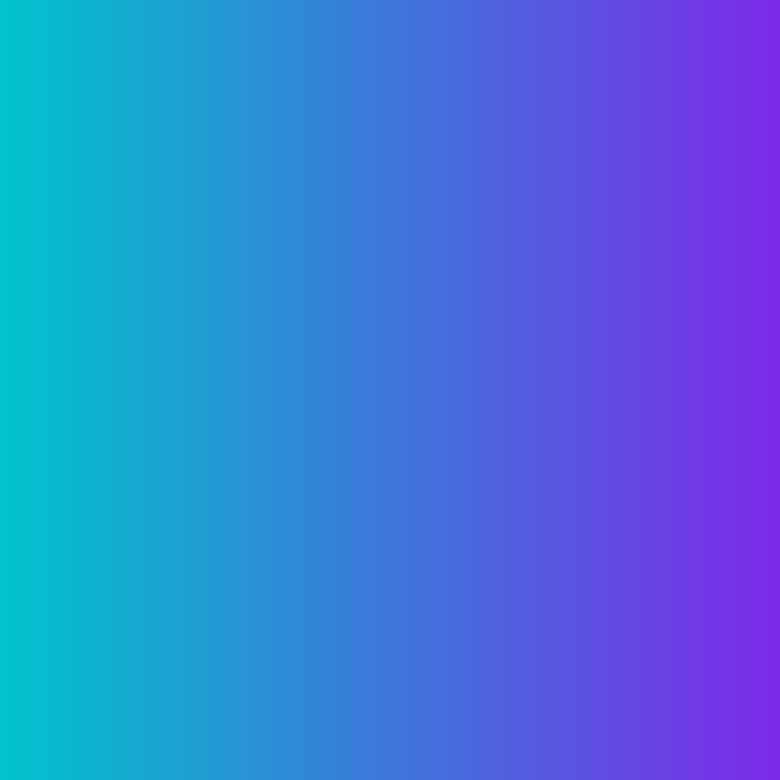 Storytelling
Identifiable characters that people can relate to:
we need to care about them and they need to seem familiar.

Emotion:
think about the emotions you want to stir.

A normal:
this is where you build with the audience why they should care.
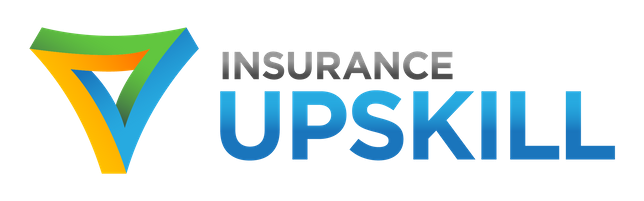 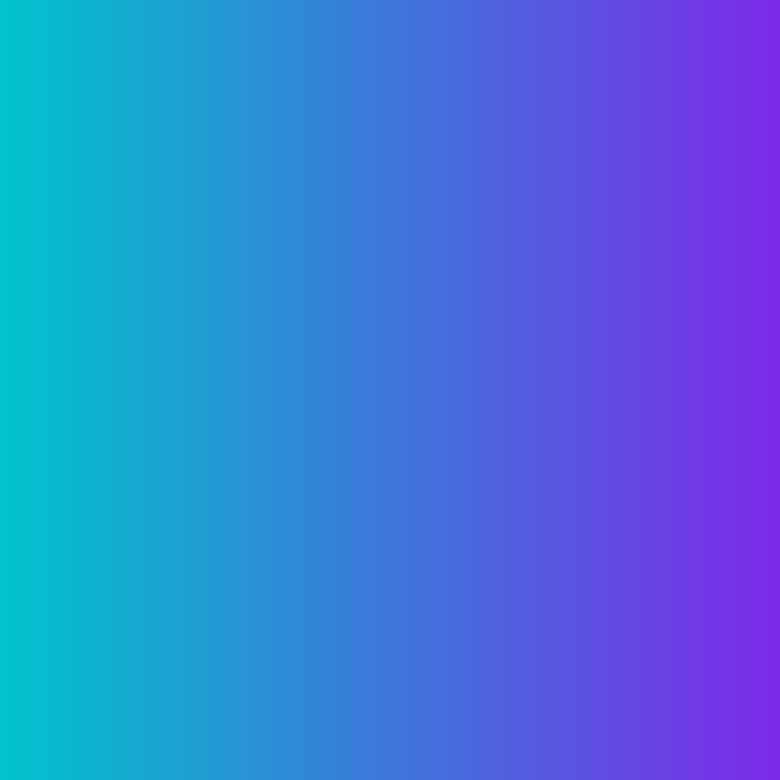 A moment of revelation
specific with time and place with imagery

A new normal
wiser, stronger, better, successful 


Normal – Revelation – New Normal
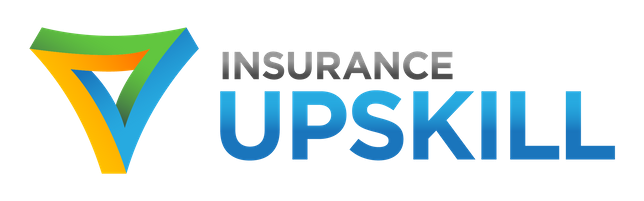 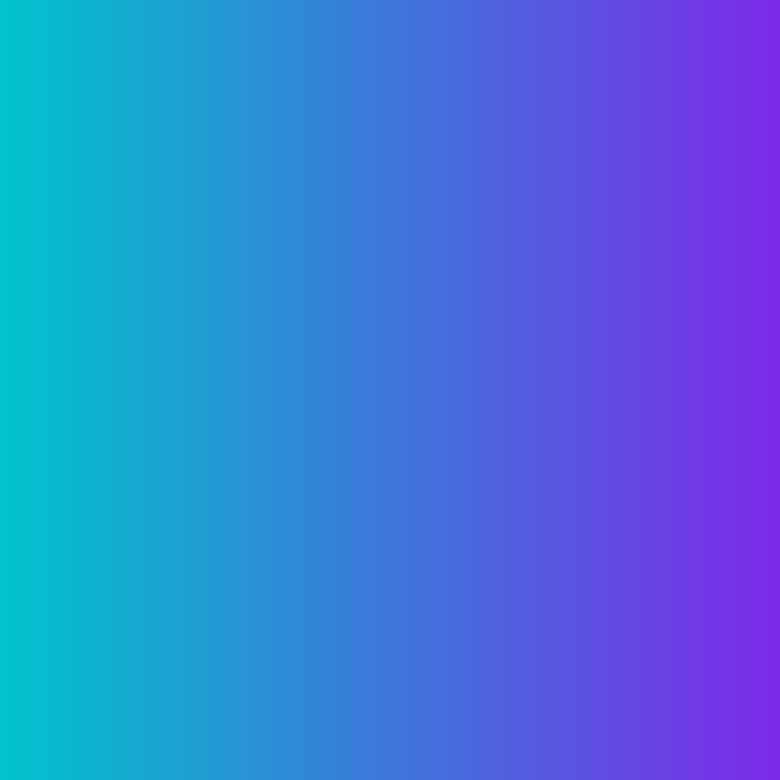 No hard  evidence?  Appeal to common sense …
Note – this is not appropriate when compliance issues may arise.

 Typical phrases used to show that what you are suggesting is common sense:
It´s generally accepted that …
The widely held view is … 
The traditional view is … 
The majority of people/businesses …
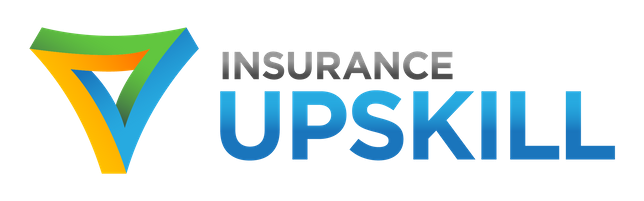 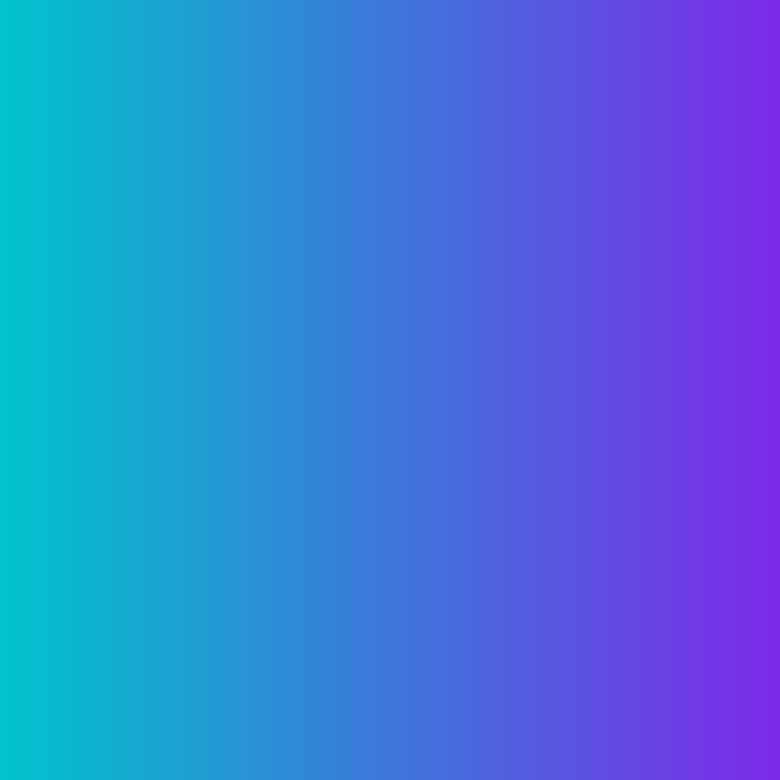 Structure
Question and answer.

Claims:

Claim
Law
Evaluation 
Outcome
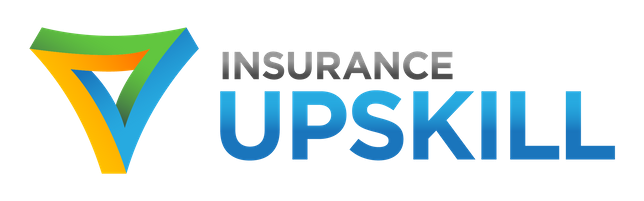 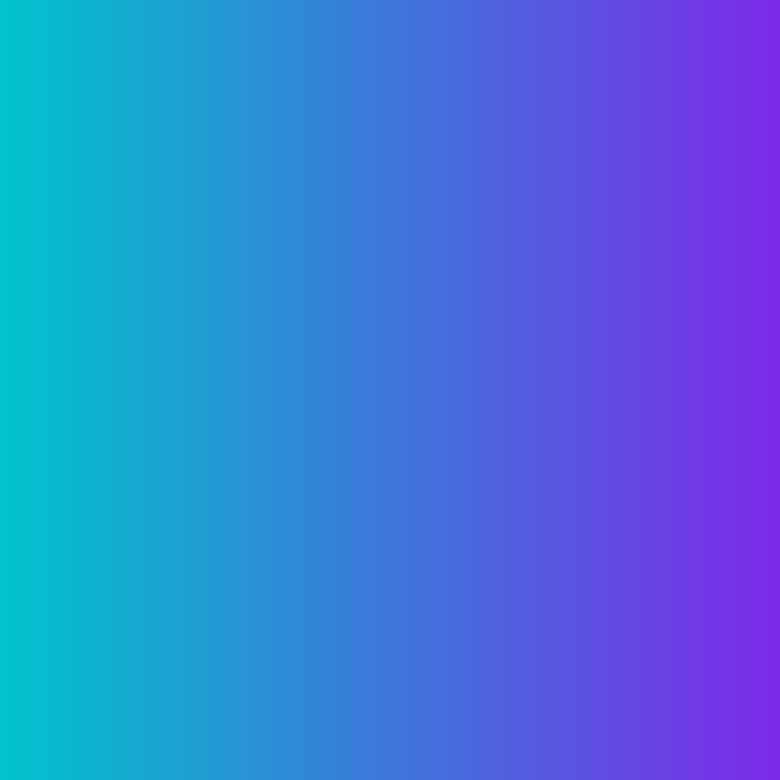 Critical thinking / problem solving:

Issue
New information 
Scrutiny
Uncertainties
Recommendations 
Expectations
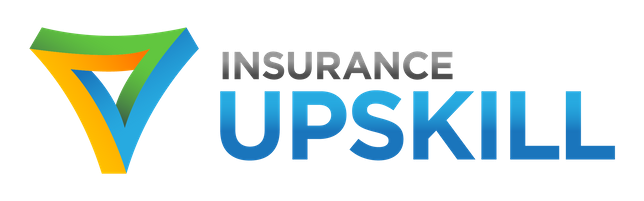 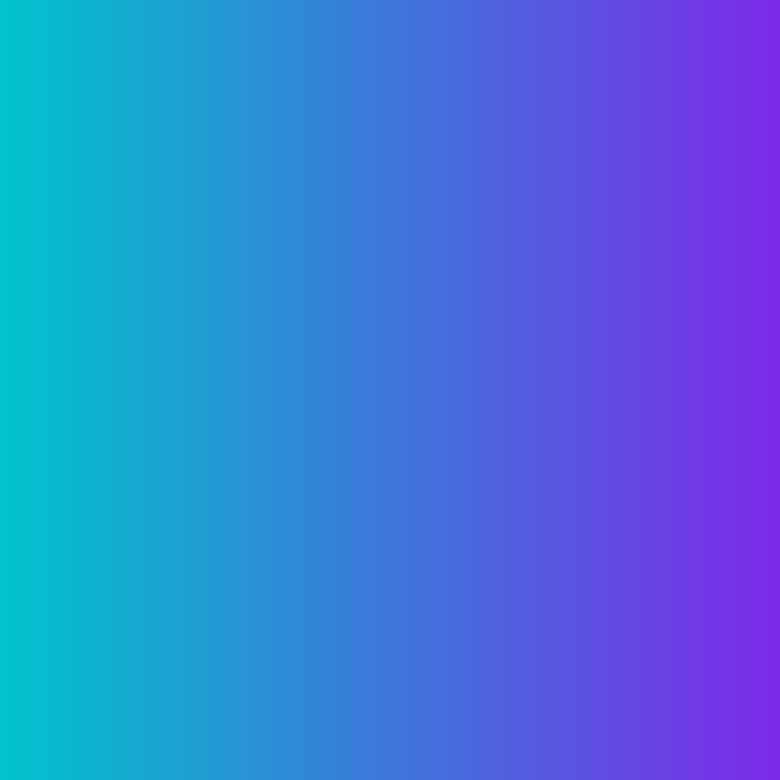 Summary
Target reader and reader emotions. 

Plan based on the response you want.

Think about structure.  

The power of “because”.

Storytelling. 

Be confident and positive.
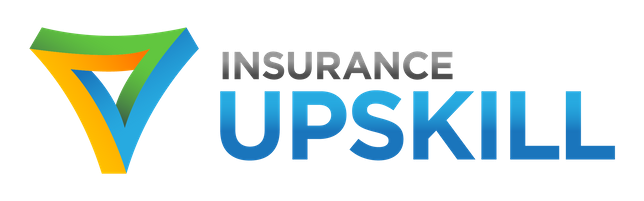 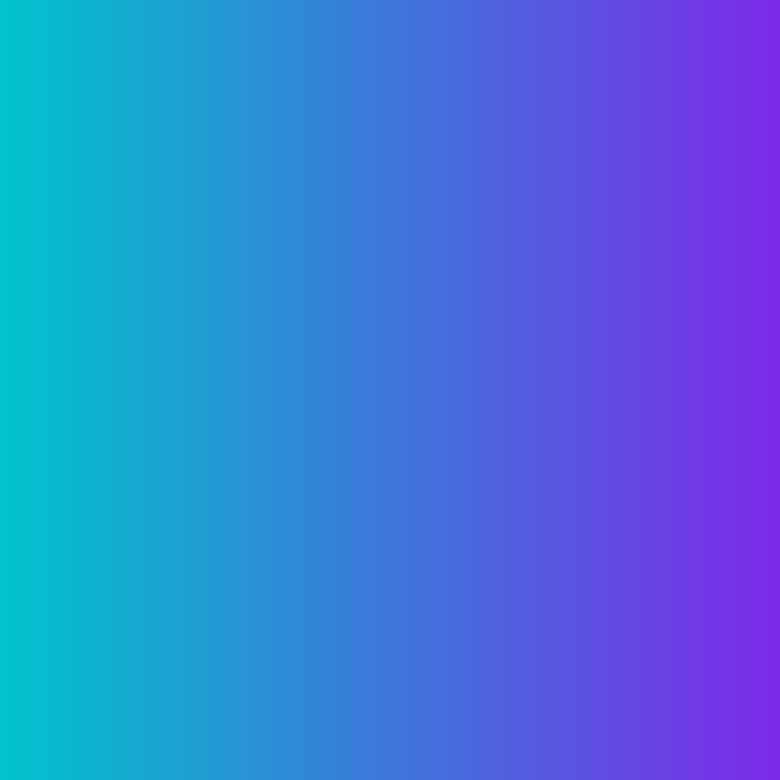 Restatement of learning objectives
During this session, we have: 

understood the importance of structuring communication when seeking to influence the target reader. 
learnt how to use language and writing techniques that enhance the power of persuasion in communication. 
learnt how to communicate with clients or third parties to create a win-win situation for everyone involved.
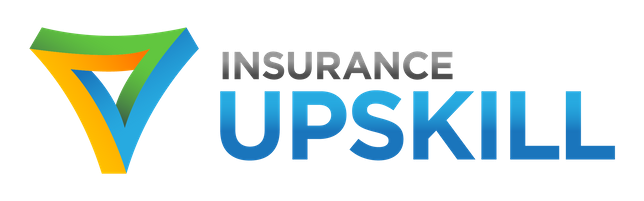 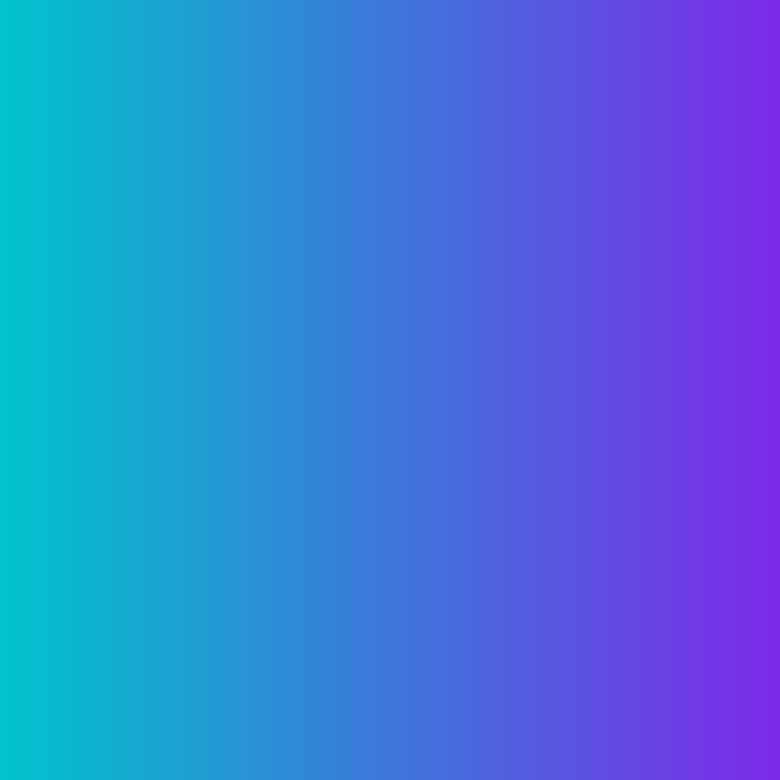 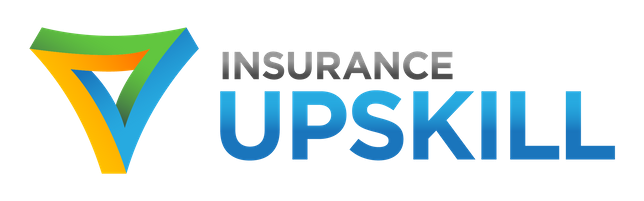